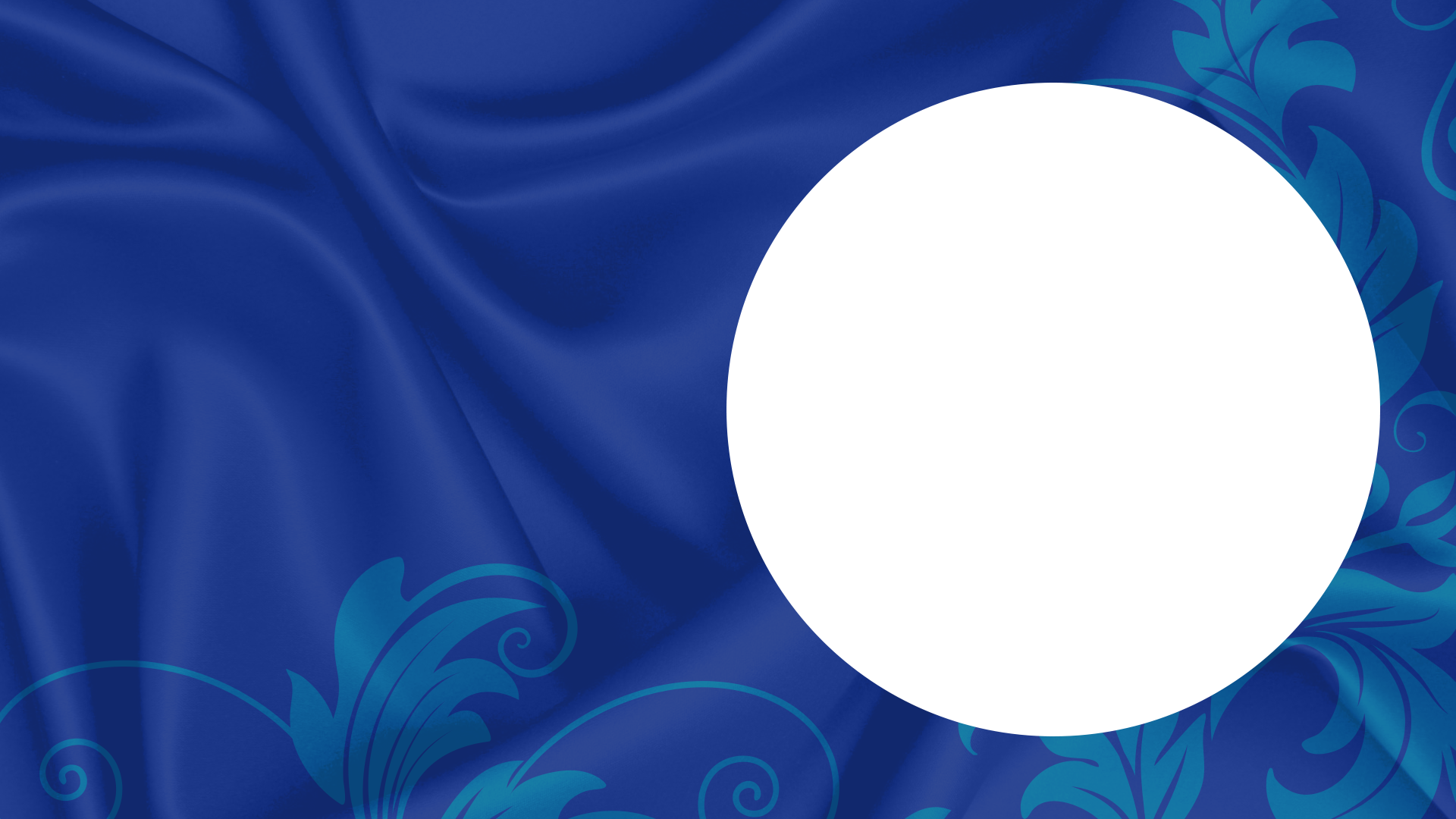 Значение Петровских преобразований в истории страны
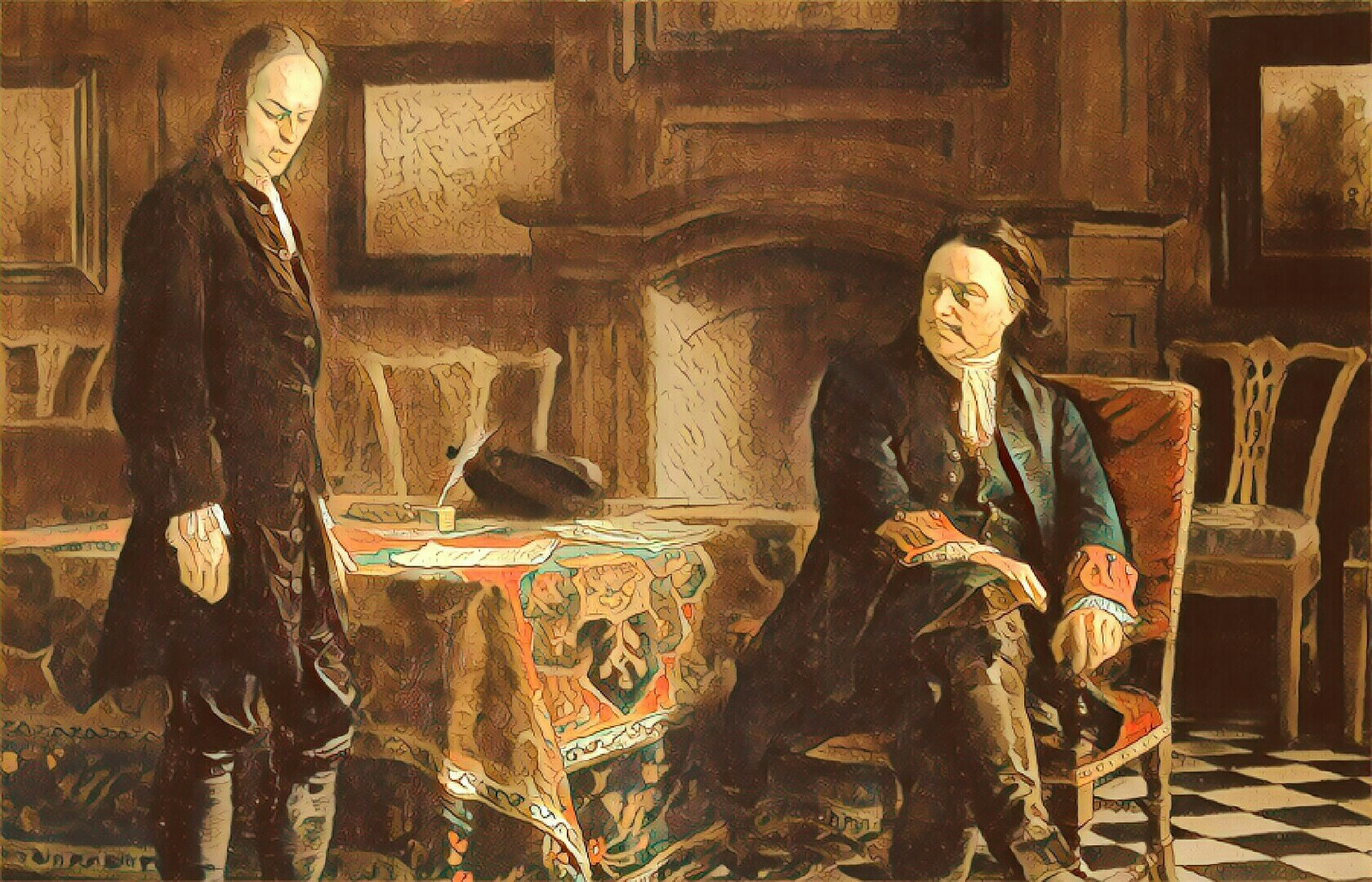 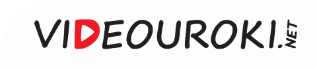 Пётр I уделял большое внимание строевой подготовке солдат.
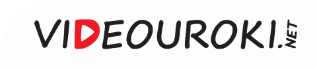 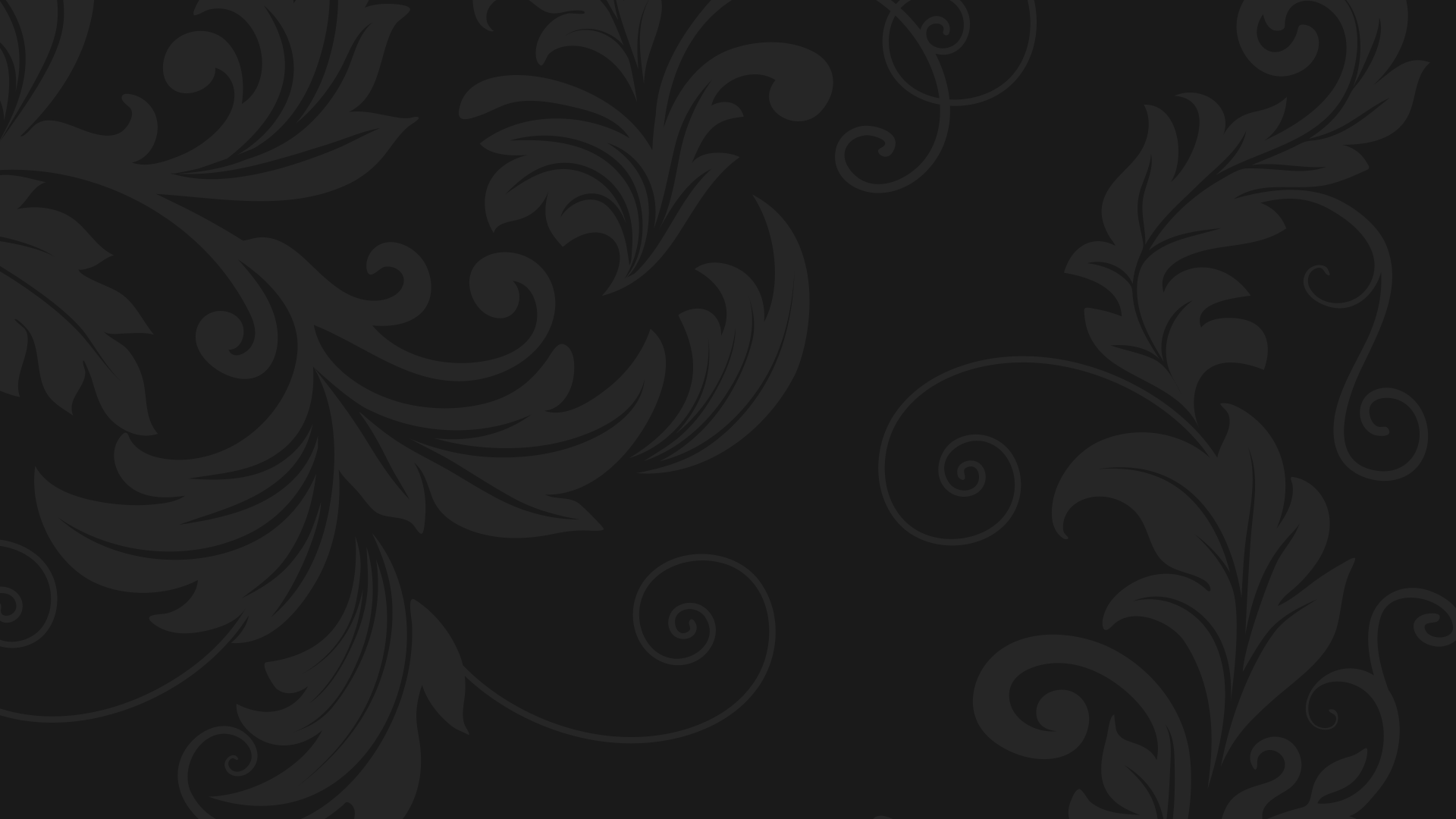 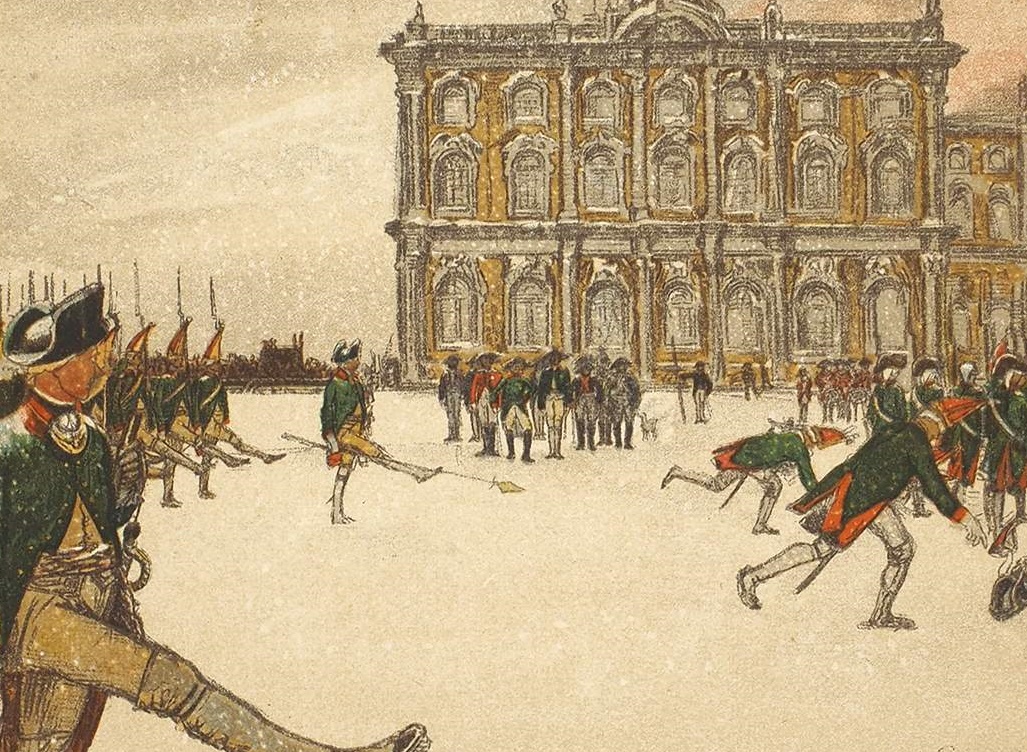 Строевая подготовка
Чтобы научить солдат отличать право и лево, царь приказал примотать им на левую ногу сено, а на правую – солому.
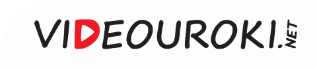 Во многих европейских государствах понятия «правый» и «левый» различали только образованные люди.
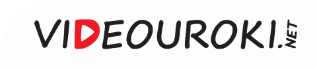 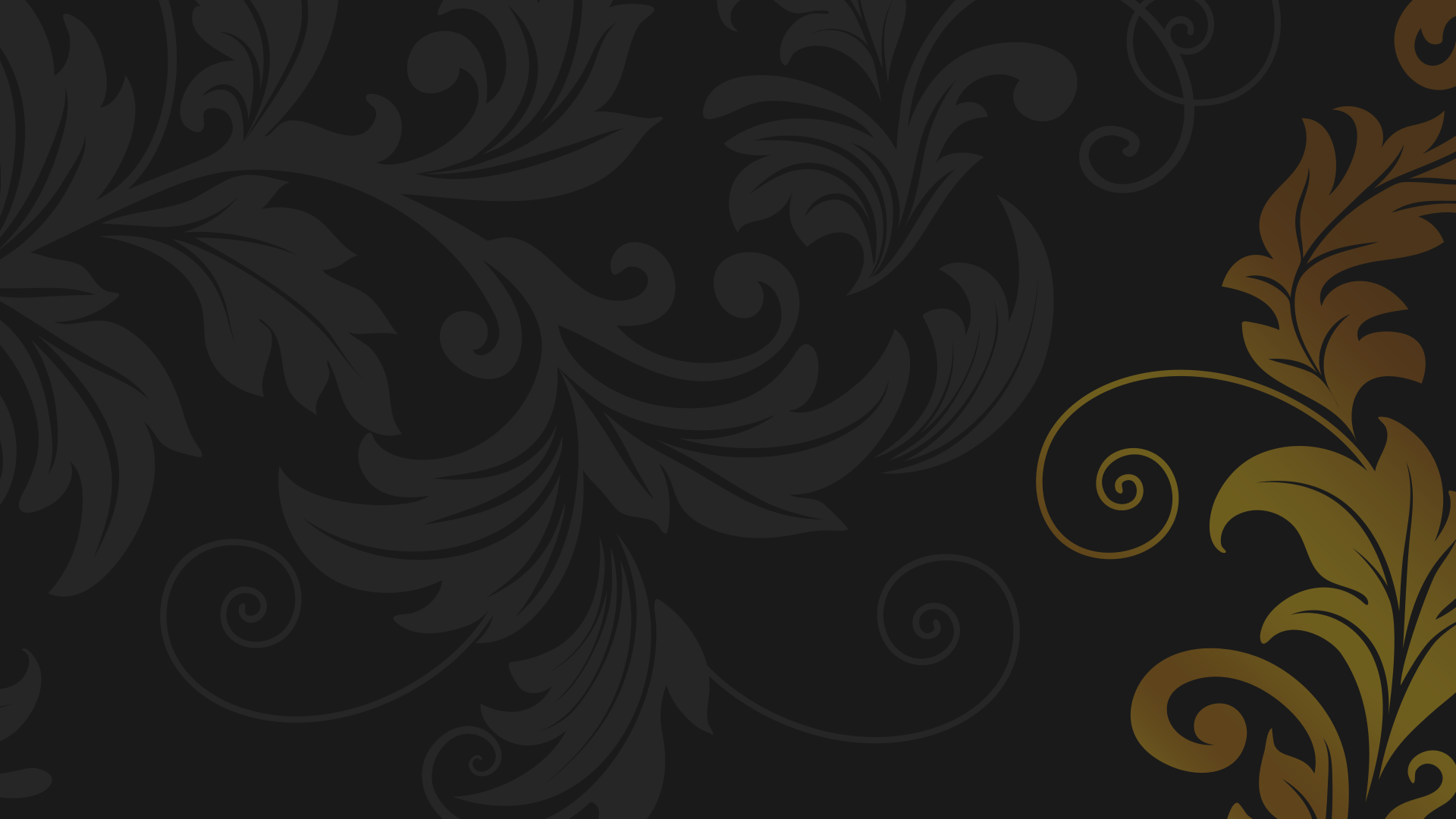 Вопросы занятия
1
Характер Петровских реформ.
2
Успехи и неудачи преобразований.
3
Превращение России в ведущую мировую державу.
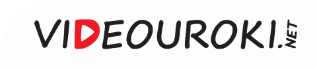 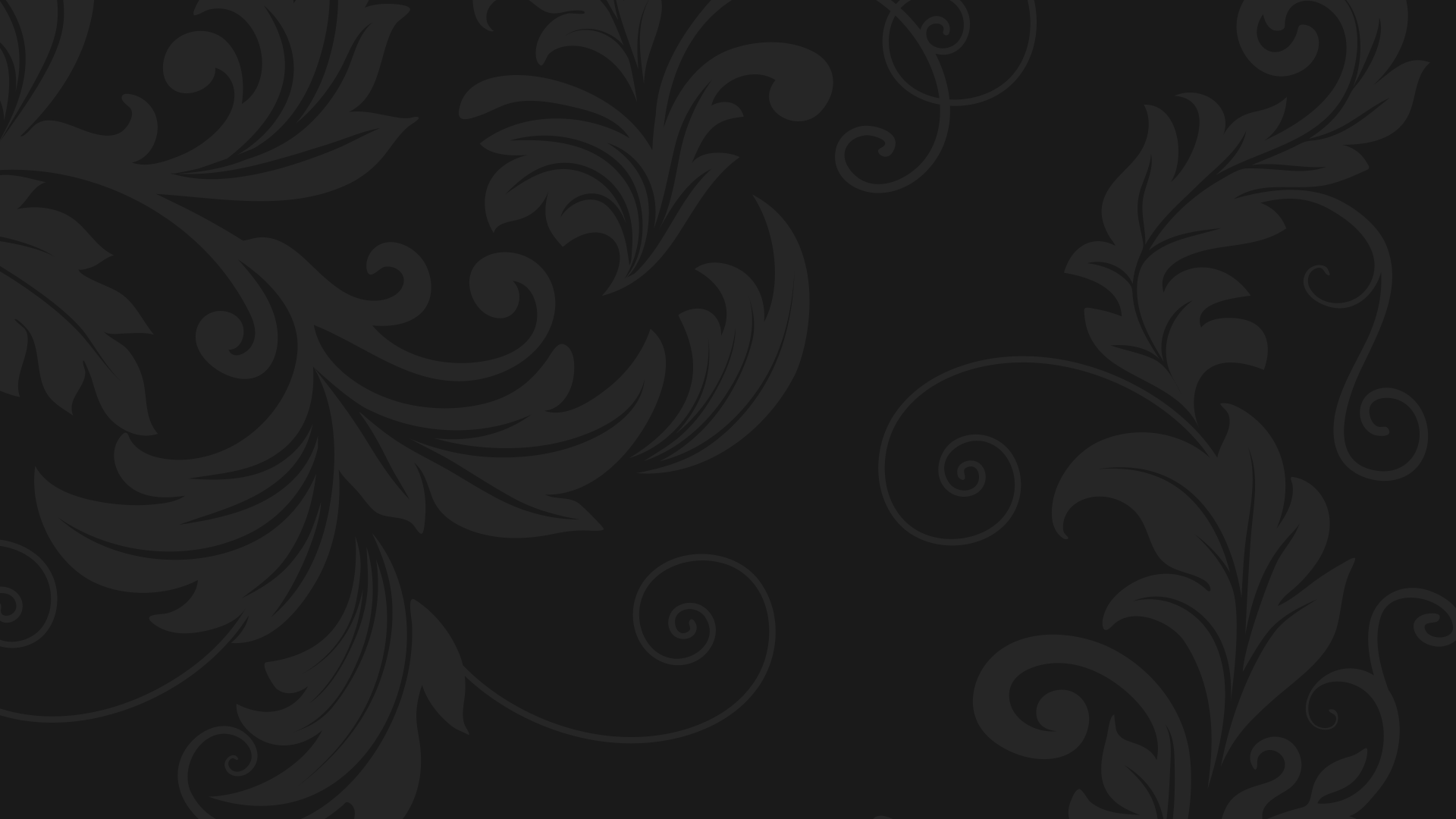 Допетровские реформы
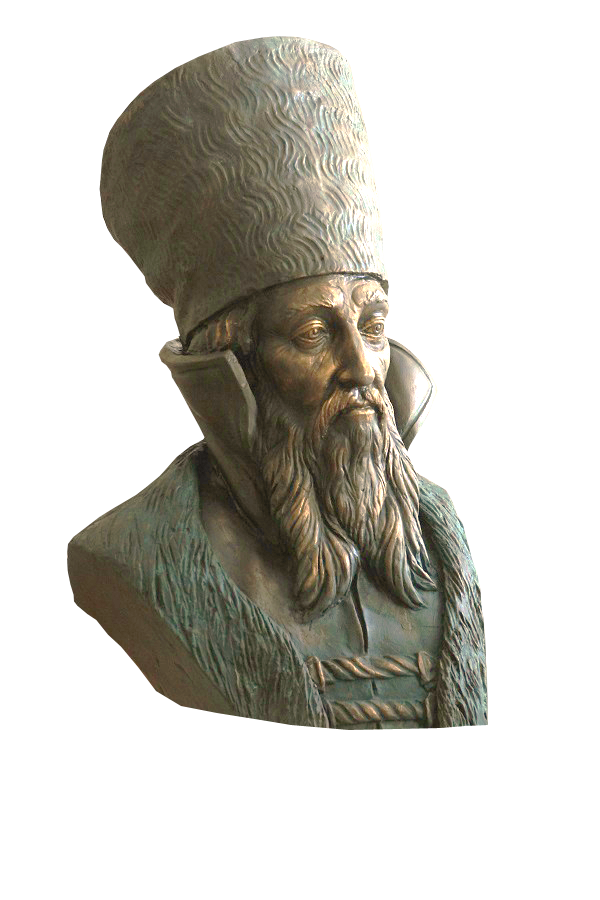 На службу приезжали иностранные специалисты.
1
Были созданы полки 
«нового строя».
2
3
Создавались мануфактуры.
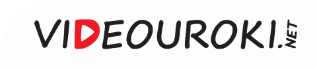 Реформы Петра I
1
2
3
Отличались масштабом проведения
Затронули все сферы жизни общества
Изменился не только 
образ жизни людей, 
но и их мировосприятие
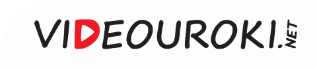 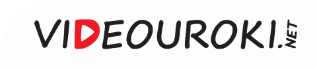 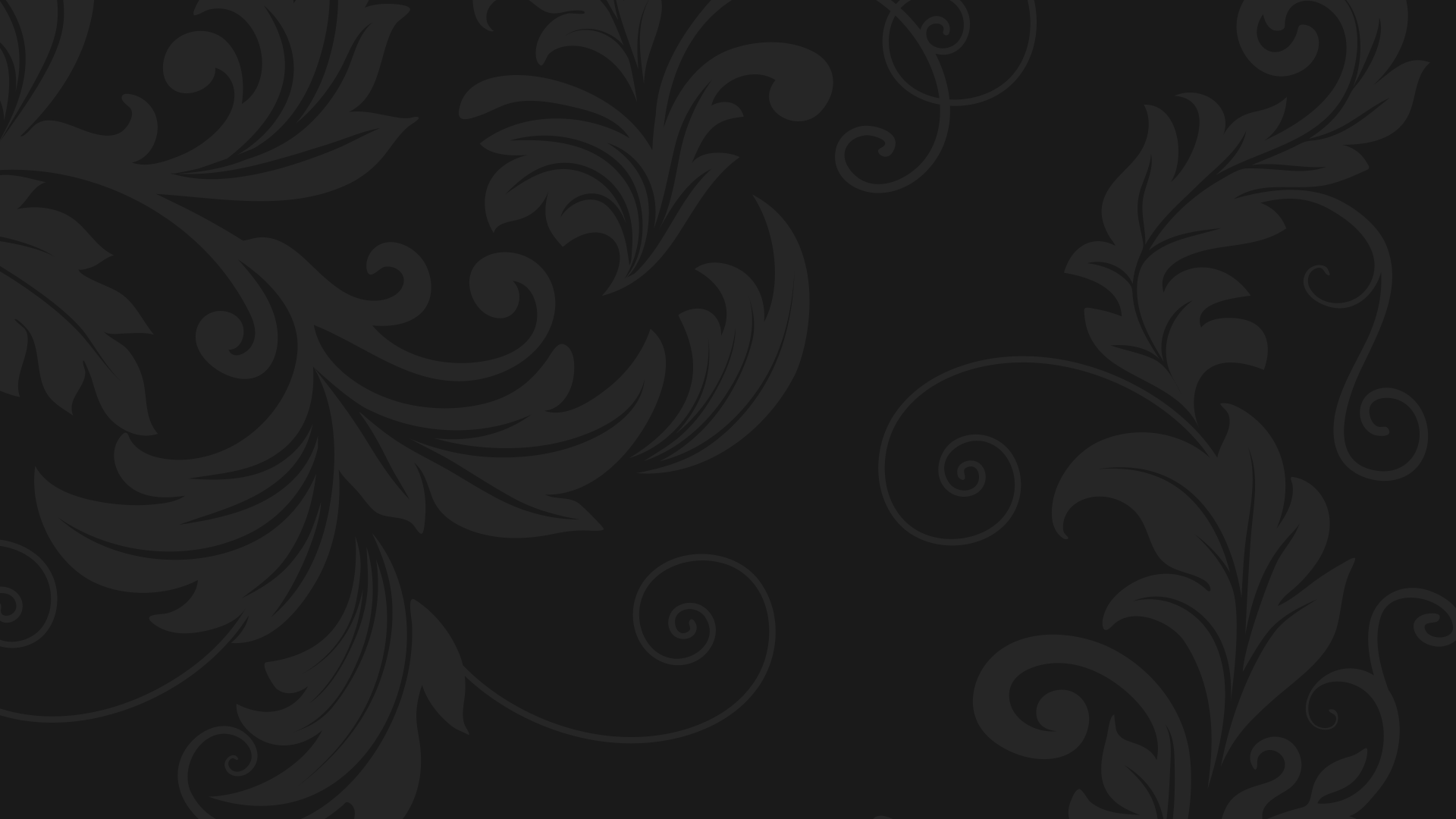 Россия при Петре I
Росло представление о силе человеческого разума и науки.
1
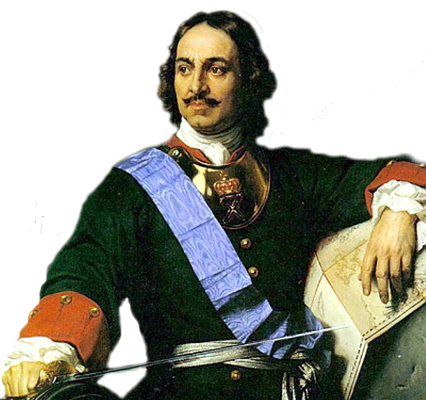 Для Петра I реформы основывались на рациональных началах, разумных нормах и правилах.
2
Модернизация проходила через активное государственное вмешательство в экономику 
и социальные отношения.
3
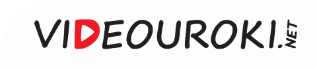 В представлении Петра I государство было воплощением общего блага.
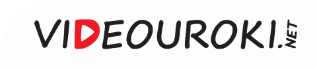 Россия при Петре I
1
2
3
Общество Пётр видел 
как огромный и сложный механизм
Все должны находиться 
на своих местах и чётко выполнять обязанности
Подобное устройство Пётр I называл «регулярным государством»
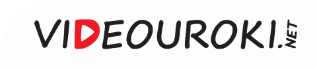 Пётр I стремился создать законодательную систему, регламентирующую общественную 
и частную жизнь.
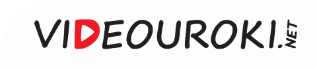 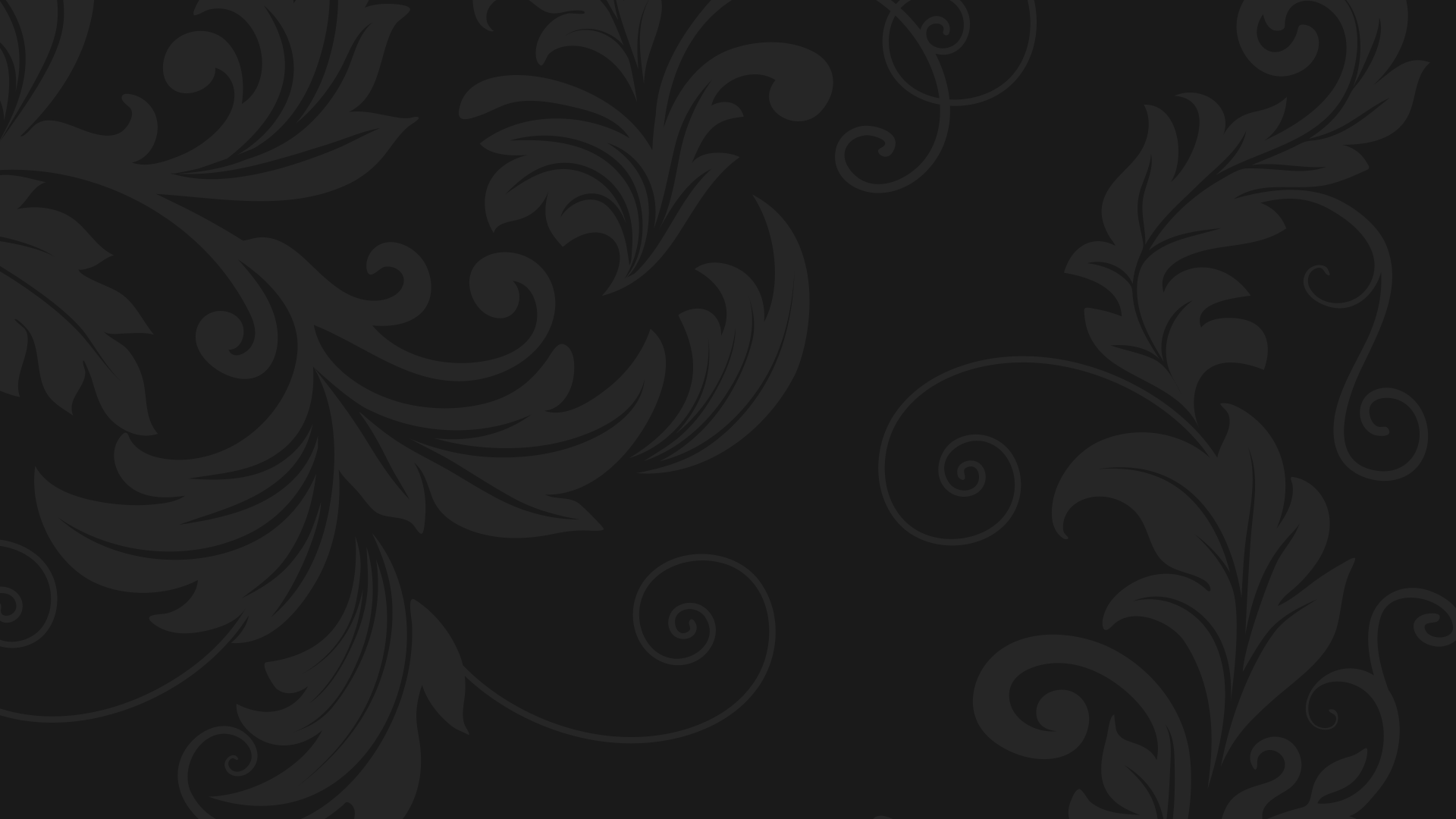 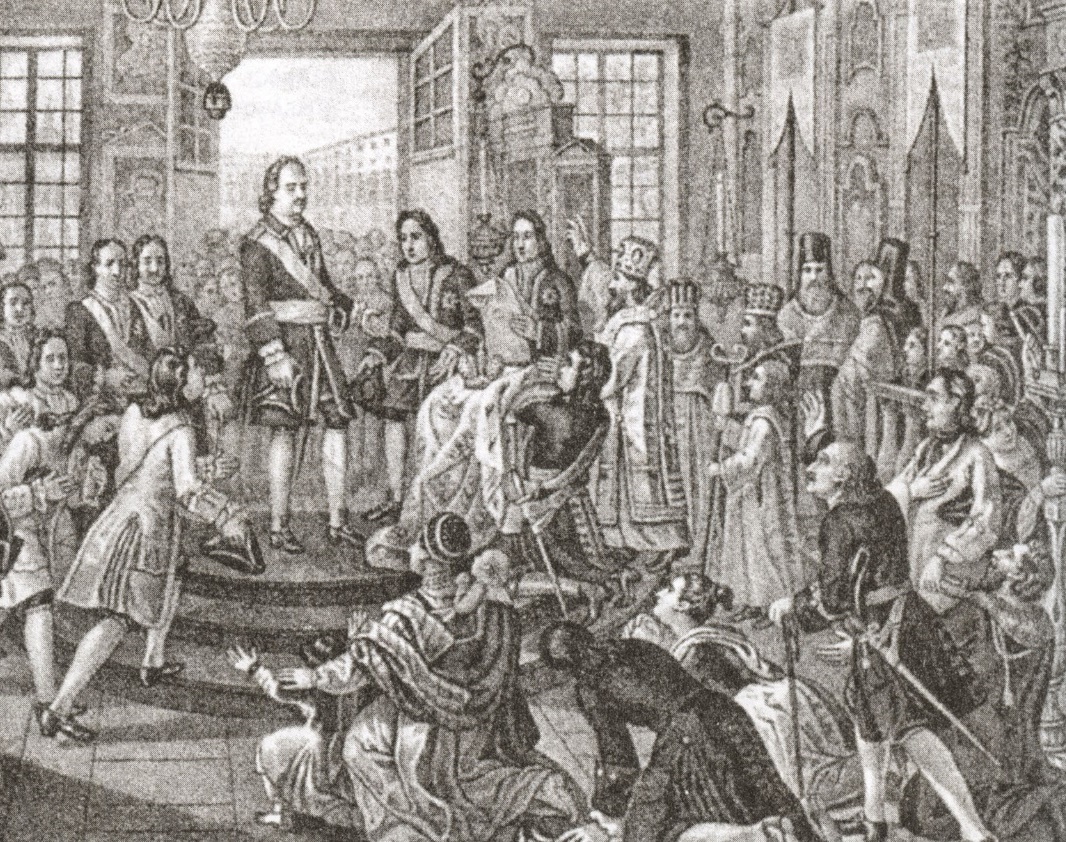 Россия при Петре I
В системе, выстроенной Петром I, 
человек воспринимался как составная 
часть государства.
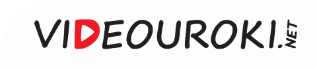 Прогулка Петра I
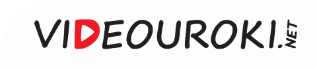 Развитие производства
Возникли новые отрасли производства
Российские мануфактуры могли обеспечить оружием 
и экипировкой армию 
и флот
Появилась собственная военная промышленность
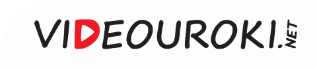 После получения выхода к Балтийскому морю Россия стала более активно участвовать 
в мировых рыночных отношениях.
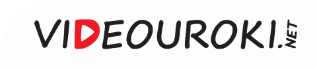 Развитие производства
Государство сосредотачивало в своих руках всю торговлю 
и предпринимательство
Для открытия предприятия необходимо было обратиться в Берг- или Мануфактур-коллегию
Они распределяли заказы, контролировали качество
 и количество продукции, выдавали ссуды
Большинство 
предприятий работало 
на государство
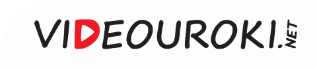 Развитие производства
Предприятие превращалось 
в своеобразную «крепостную мануфактуру»
В 1721 году владельцам заводов было разрешено покупать целые деревни 
с крестьянами
Рабочие оказывались в полной зависимости от владельца завода
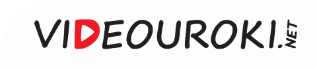 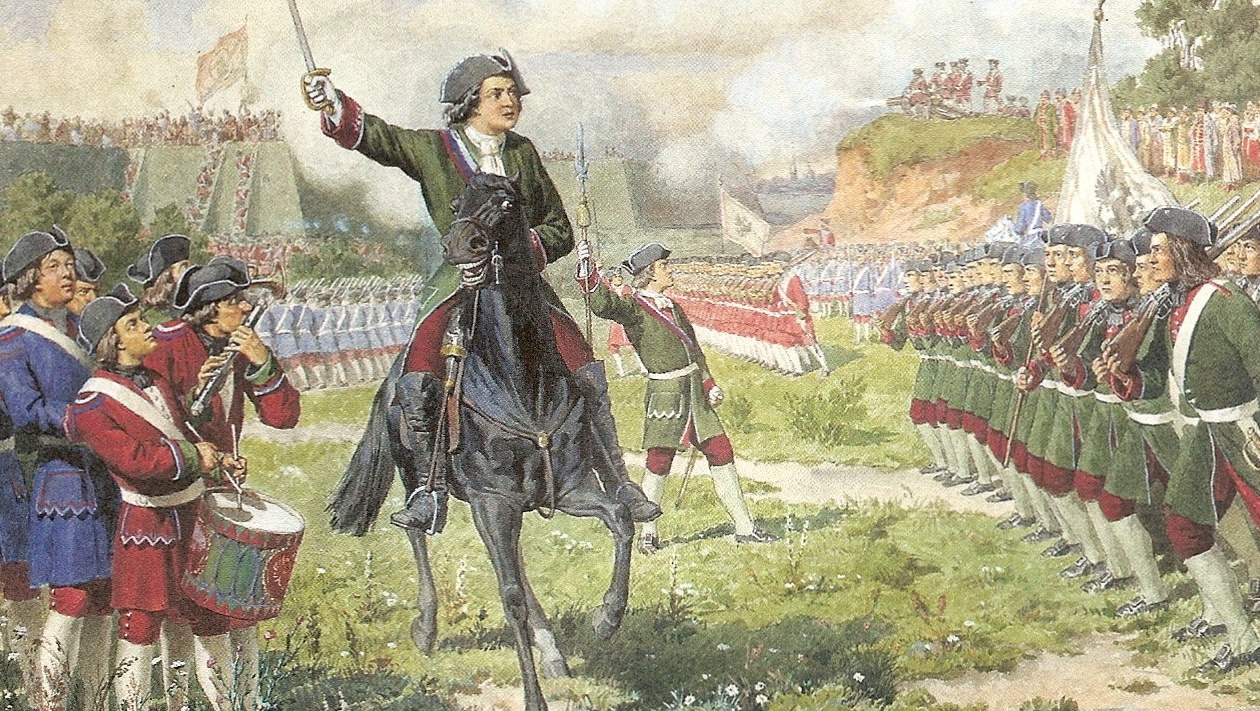 При Петре I была создана профессиональная регулярная армия.
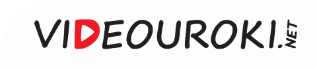 Устройство армии
Пётр I ввёл рекрутские 
наборы крестьян и горожан 
на пожизненную службу
Подобное устройство армии сохранялось 
в России до реформ 
1860–1870-х годов
Дворяне могли служить 
на протяжении всей жизни
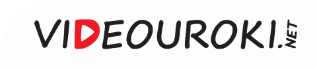 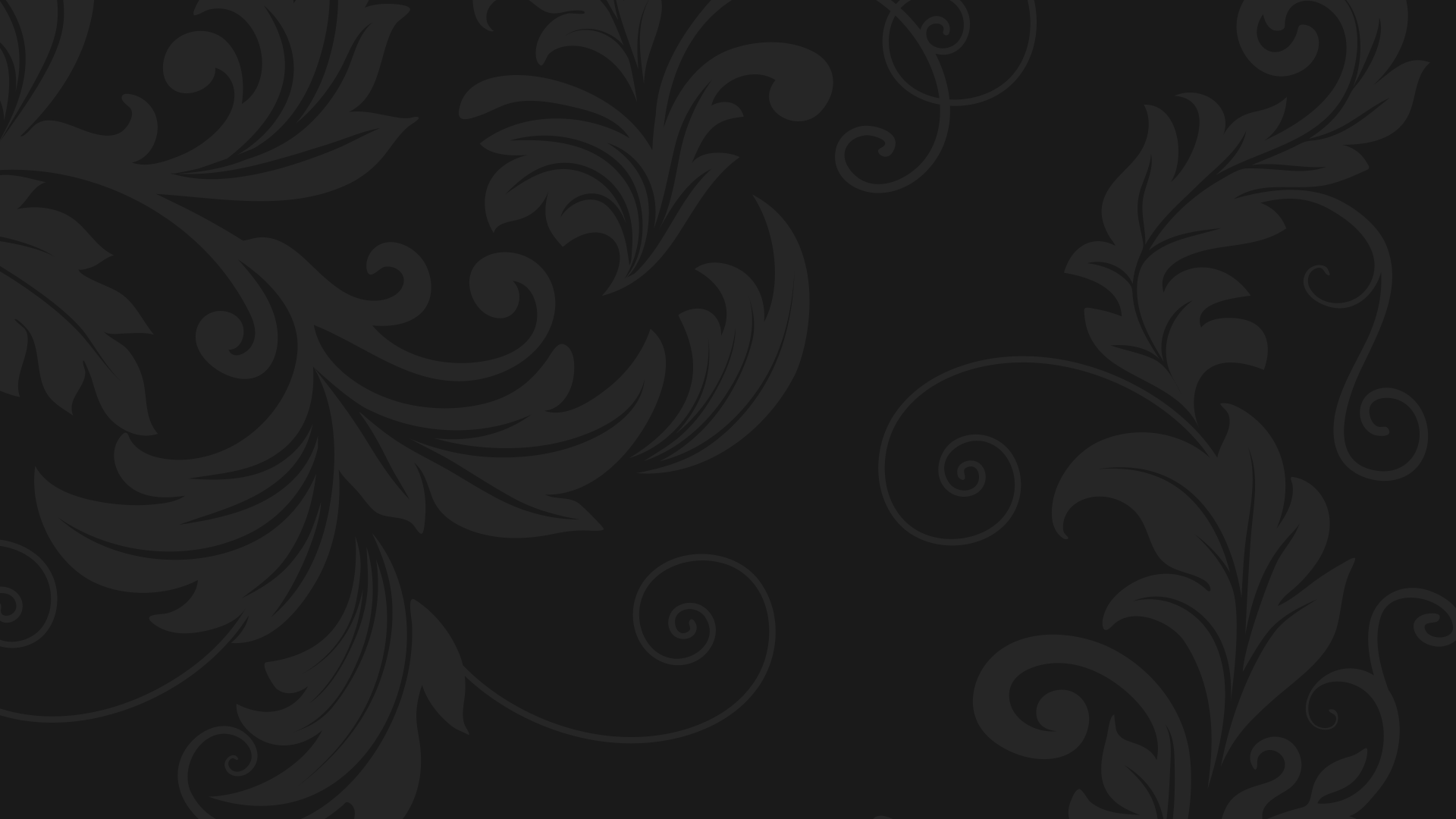 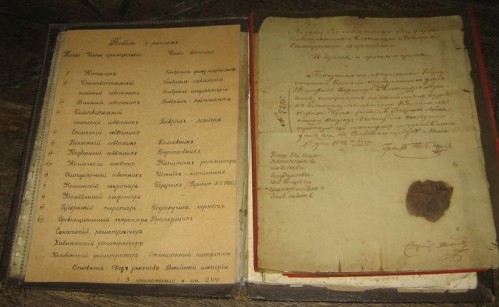 Табель о рангах
Давала возможность продвинуться 
по службе выходцам из разных сословий.
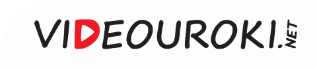 Созданные Петром I Сенат и коллегии работали успешно.
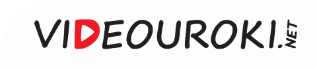 Система управления
Не удалось отделить суд 
от администрации
В сфере управления были недоработки
Не хватало квалифицированных кадров
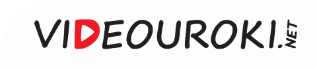 Некоторые идеи Петра I так 
и не получили практического применения из-за существования иерархии в среде чиновников.
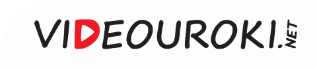 Армейский полковник не мог открыто возразить руководителю Военной коллегии, хоть и имел на это право.
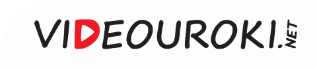 Система управления
1
2
3
Часто нарушался порядок рассмотрения дел 
в разных инстанциях
Из личной канцелярии царя выходили письменные 
и устные распоряжения
Распоряжения приводились в действие в обход Сената 
и коллегий
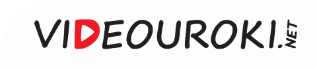 Пётр I занимался обучением придворных хорошим манерам.
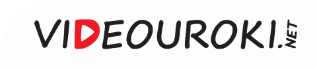 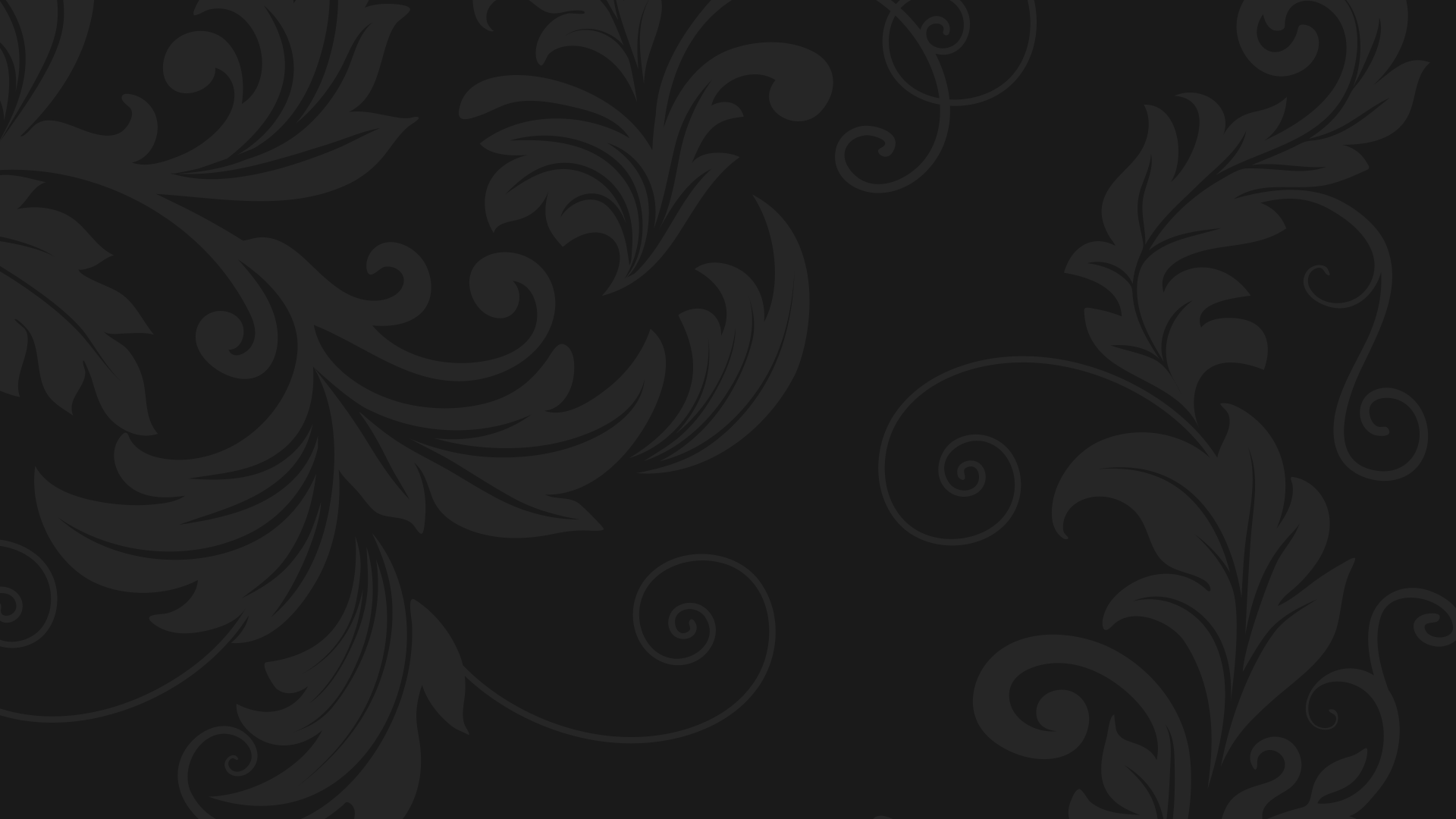 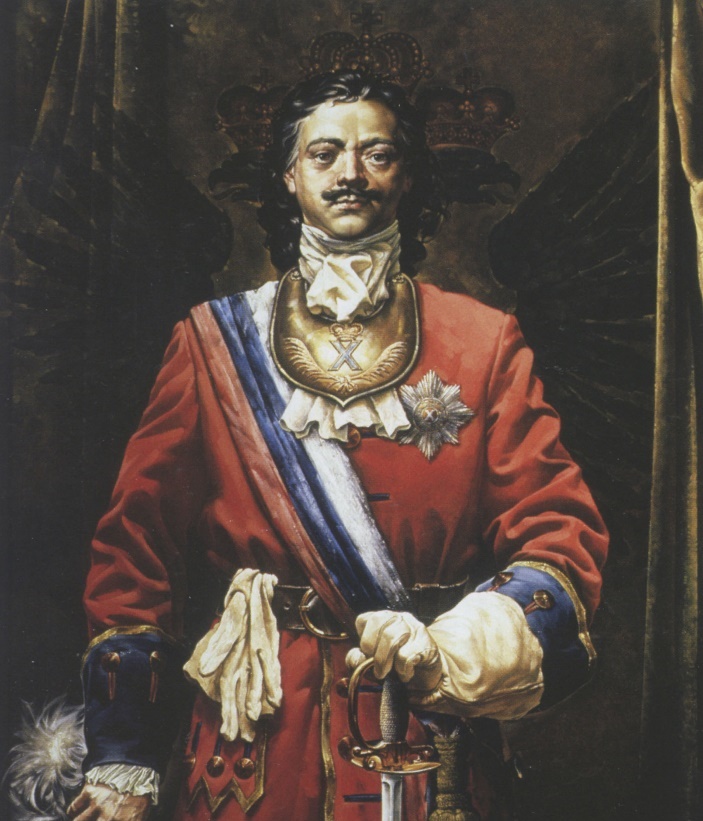 Посетителей Кунсткамеры угощали чаем и сладостями. 

Бесплатно раздавались учебники 
и книги, которые не удалось продать.
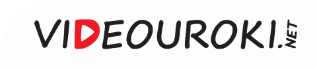 Слишком большим стал разрыв между верхними слоями общества и простым народом.
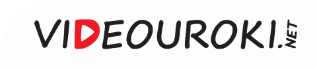 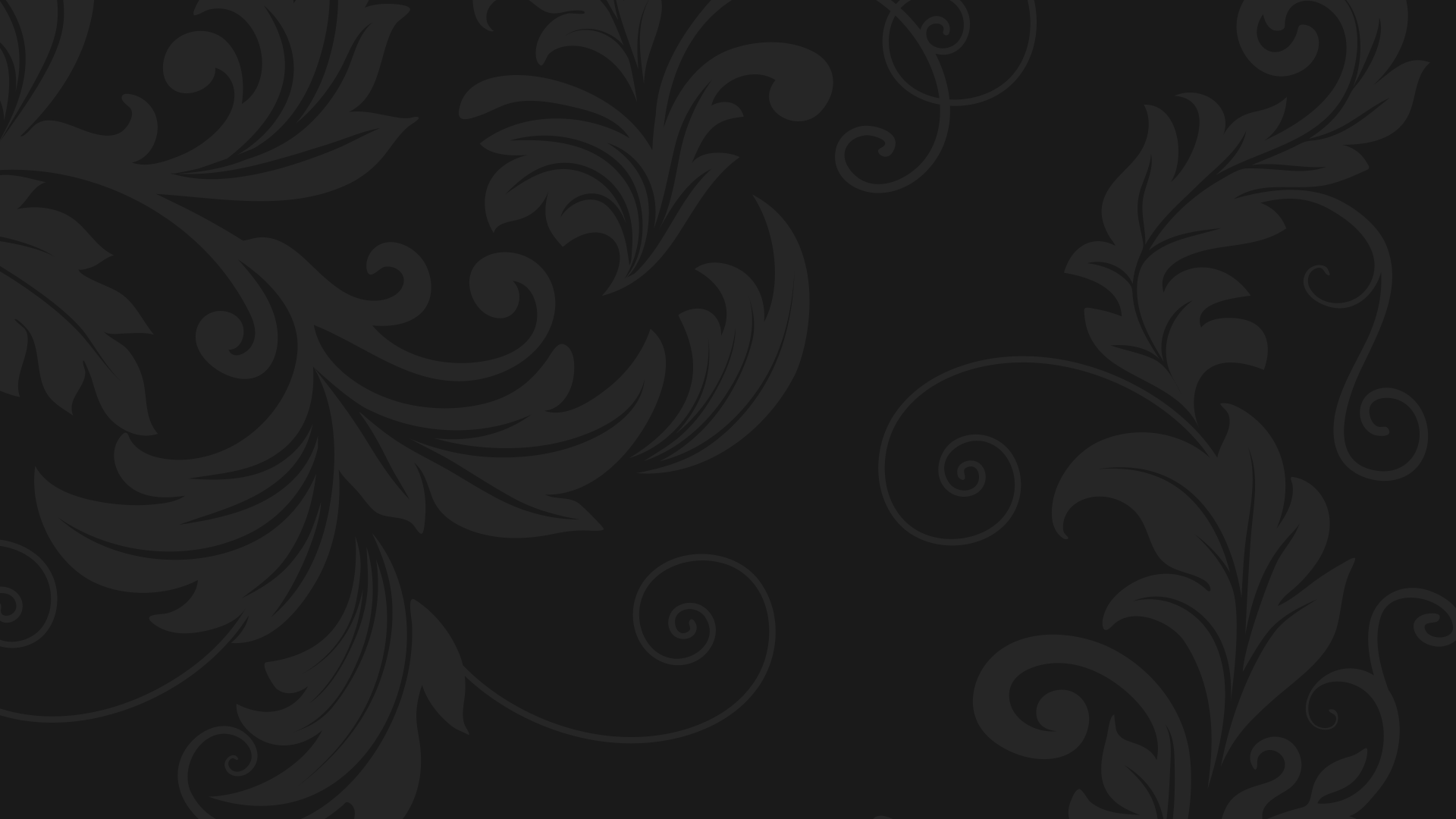 Россия при Петре I
Печатным книгам не удалось вытеснить рукописные.
1
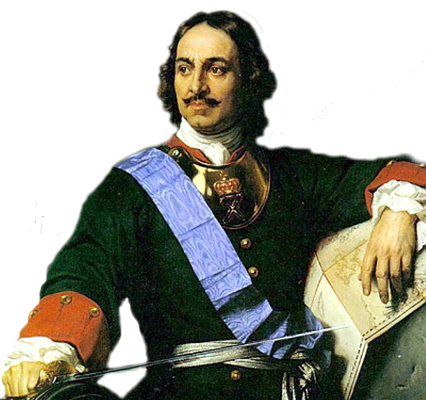 Сохранялась традиция русской иконописи.
2
Не произошло принципиальных изменений в жизни крестьян 
и горожан.
3
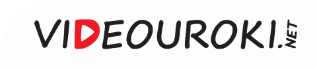 Внешняя политика
1
2
3
Во время Северной 
войны Пётр I провёл реорганизацию дипломатической службы
Российские представительства появились в Турции 
и государствах Западной Европы
Дипломаты собирали информацию о внутренней 
и внешней политике стран, отстаивали престиж России
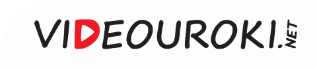 Внешняя политика
В 1708 году в Лондоне арестовали российского посла Андрея Матвеева
Это вызвало возмущение русского правительства
Английский парламент принял закон 
о неприкосновенности иностранных дипломатов
В 1710 году посол Англии Уитворт принёс Петру I официальные извинения
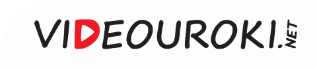 Победа в Северной войне укрепила международный авторитет России.
А. Коцебу.
Штурм крепости Нотебург.
1846
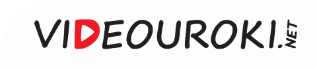 Гангутское сражение
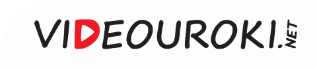 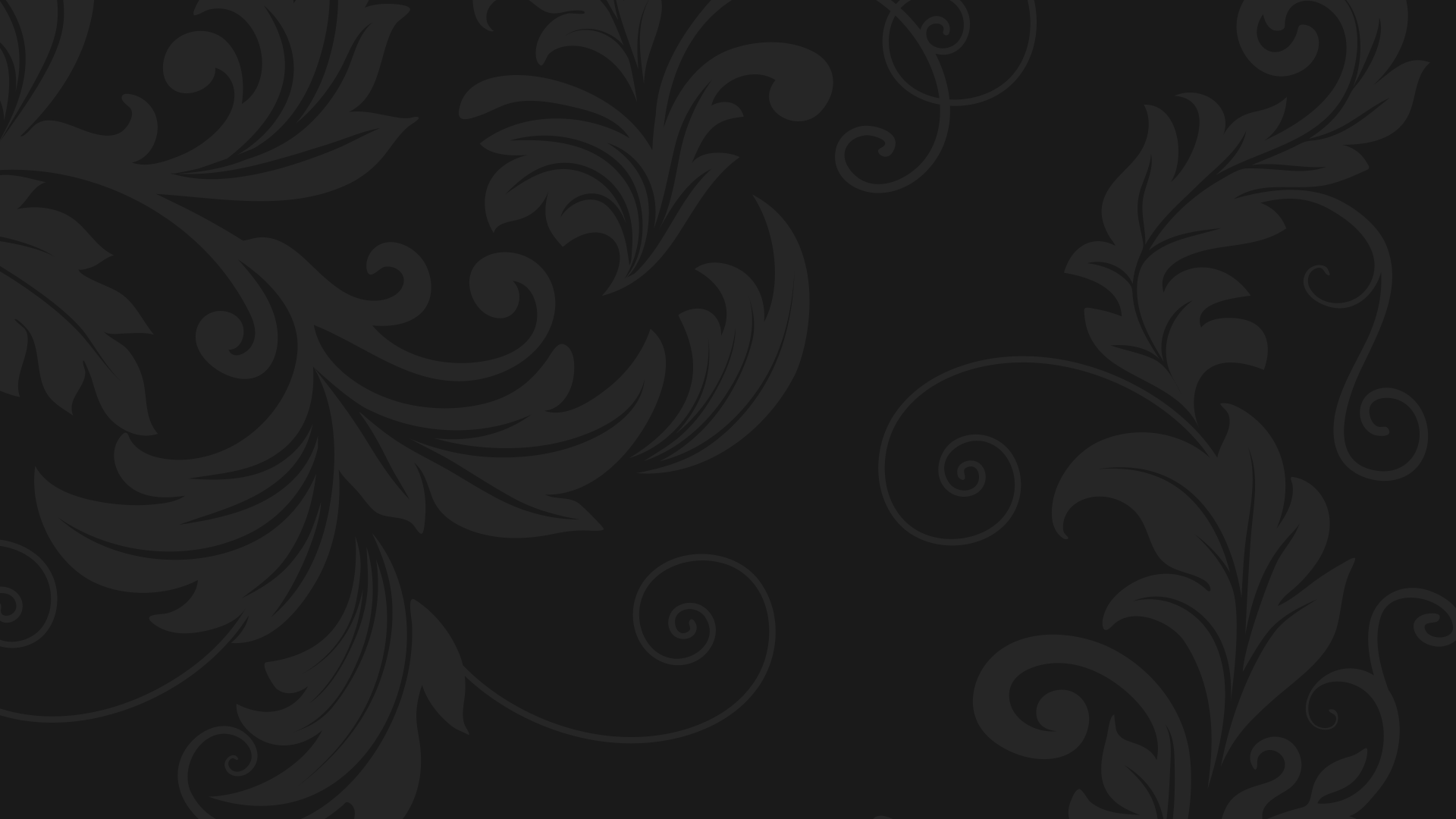 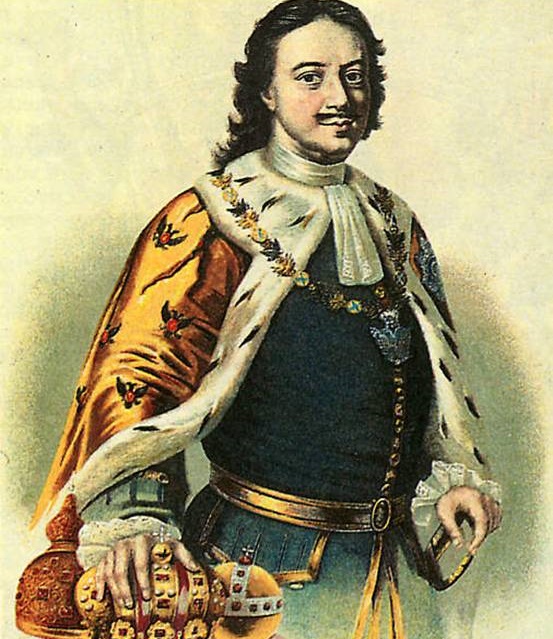 В начале Северной войны Пётр I просил Англию о посредничестве 
в переговорах со Швецией. 

Позже он уже сам выступал посредником между воюющими европейскими государствами.
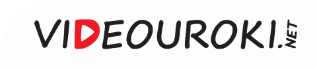 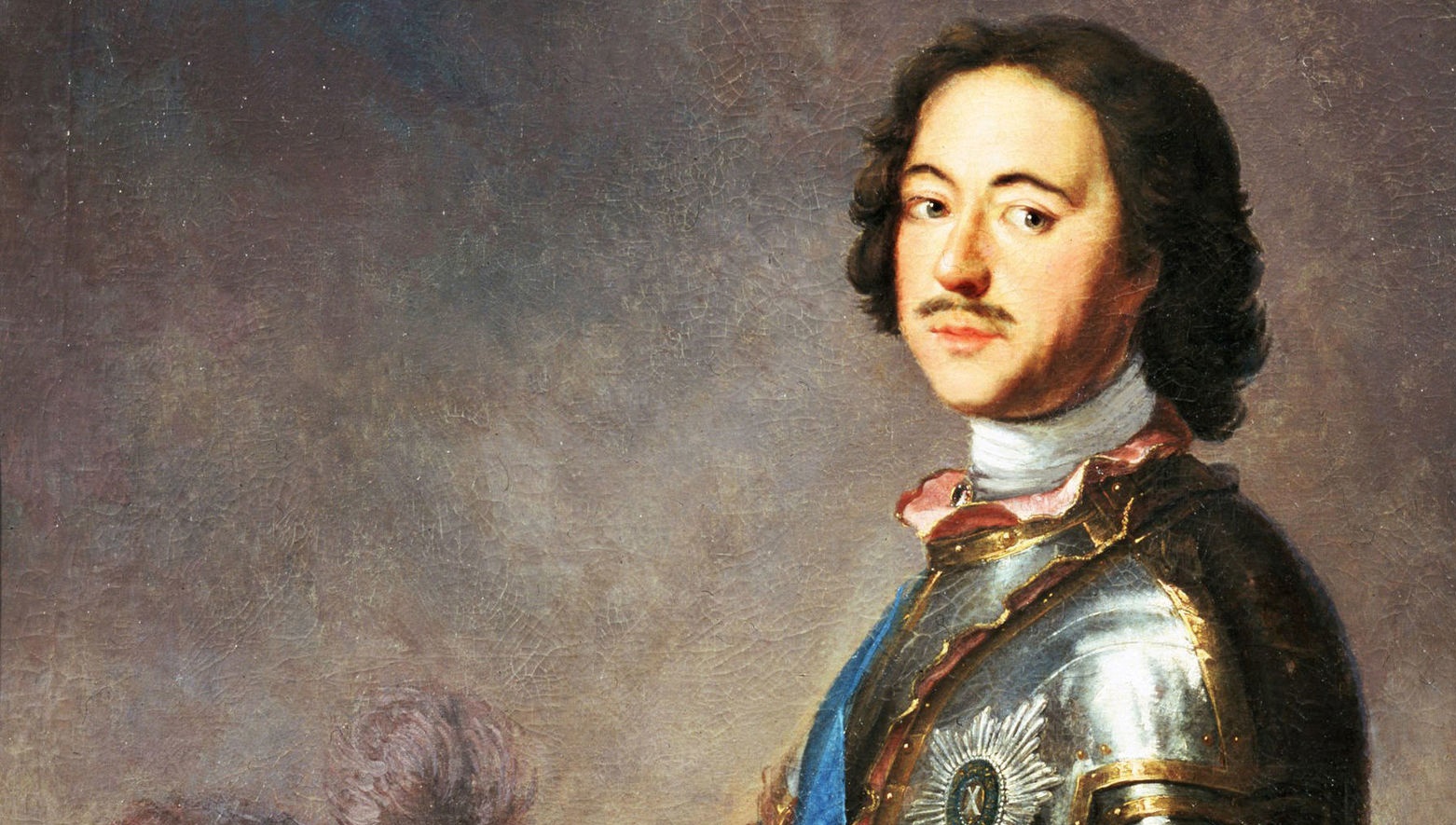 В 1717 году был заключён союз с Францией и Пруссией.
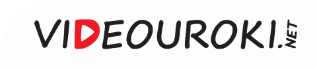 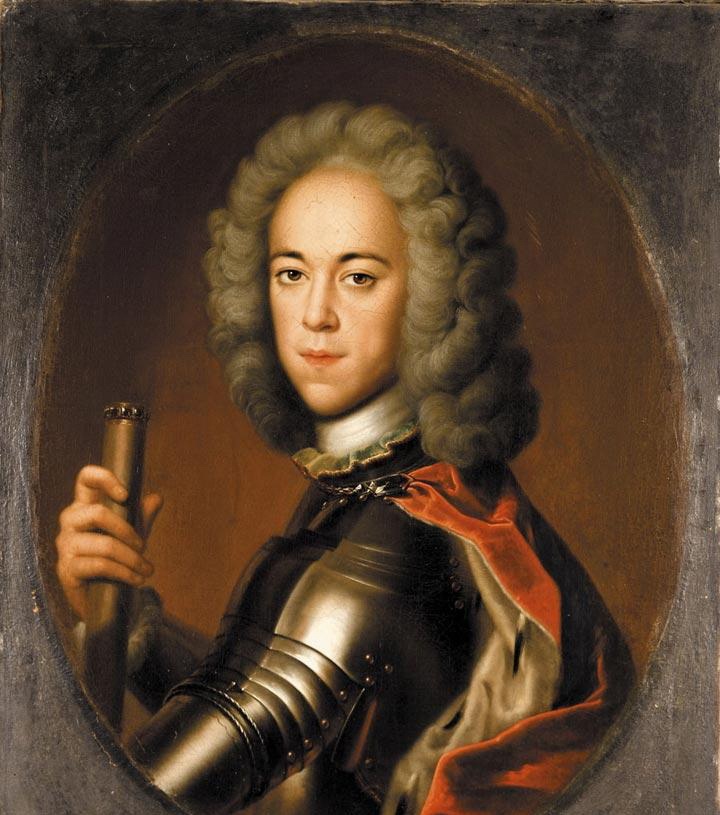 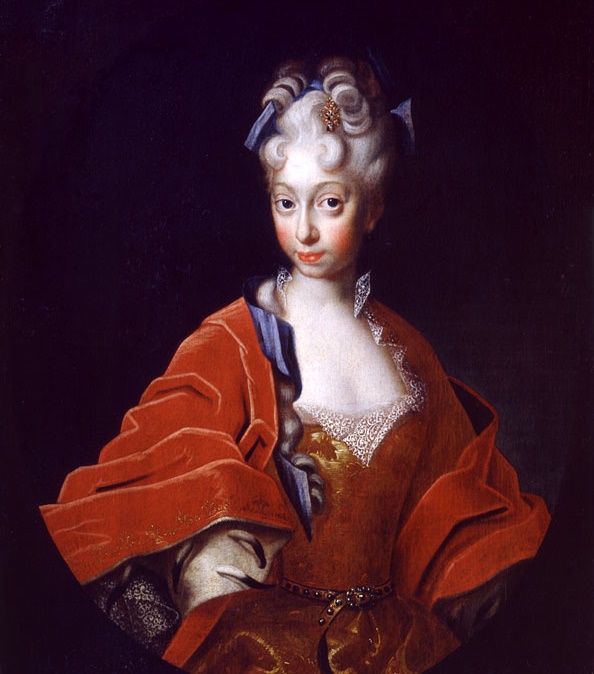 Царевич Алексей и принцесса Шарлотта
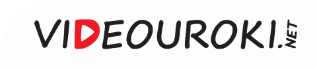 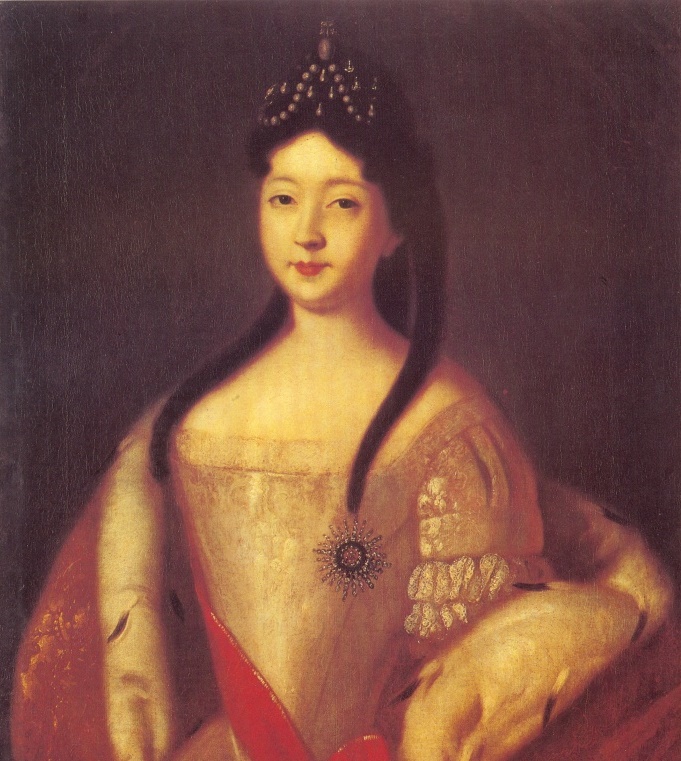 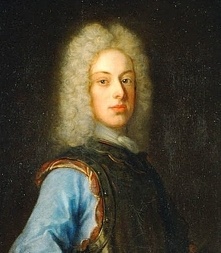 Анна Петровна и Карл Фридрих Гольштейн-Готторпский
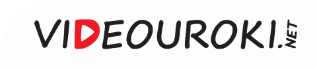 Внешняя политика
1
2
3
Растущее могущество России вызвало недовольство 
европейских стран
В 1719 году Англия добилась международной изоляции России
Дания и Пруссия 
отказались от союза 
с Россией
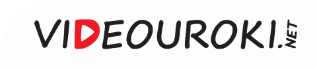 Ф. Перро.
Сражение 
при Гренгаме.
1841
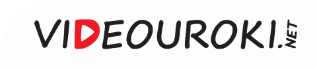 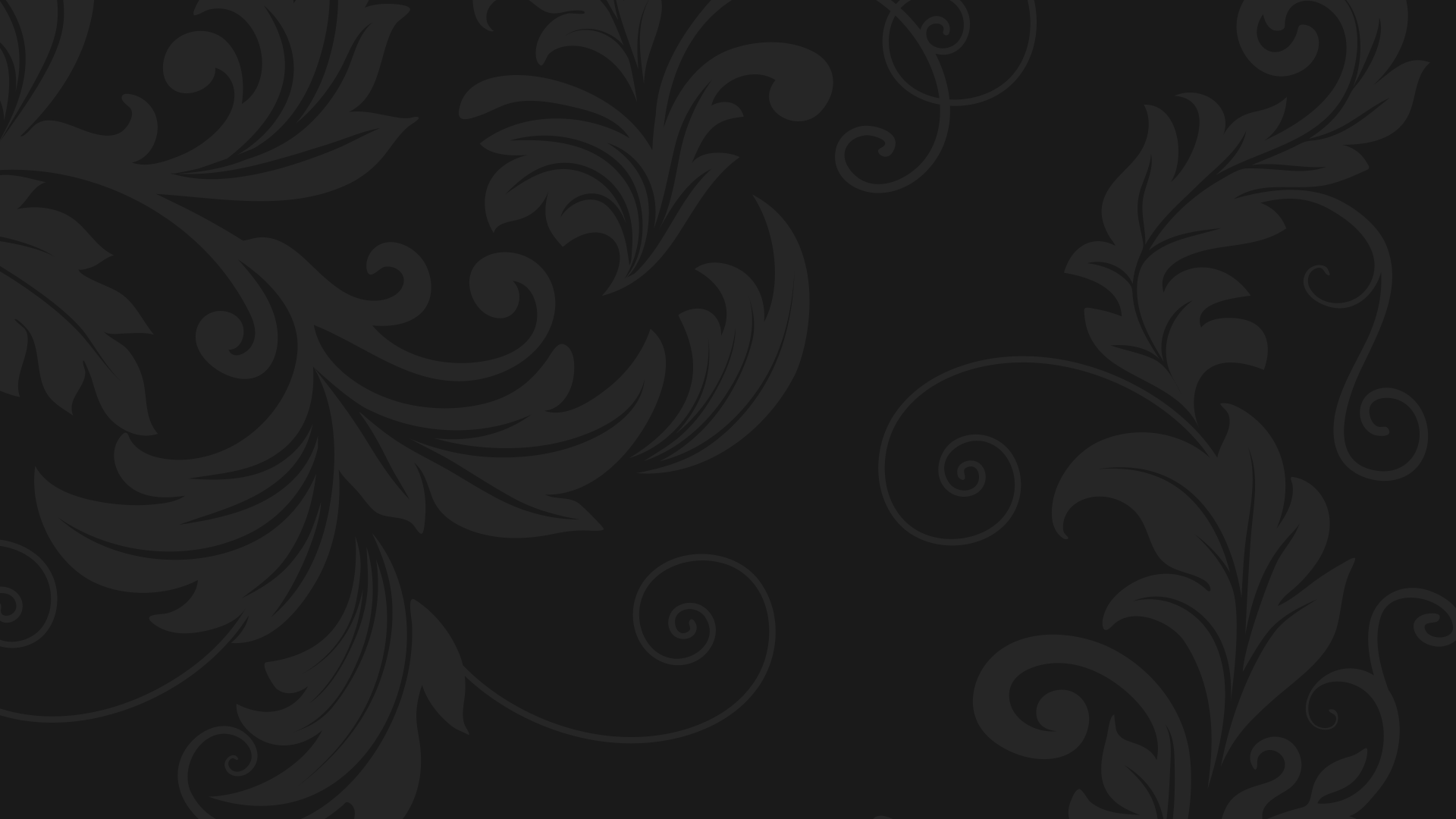 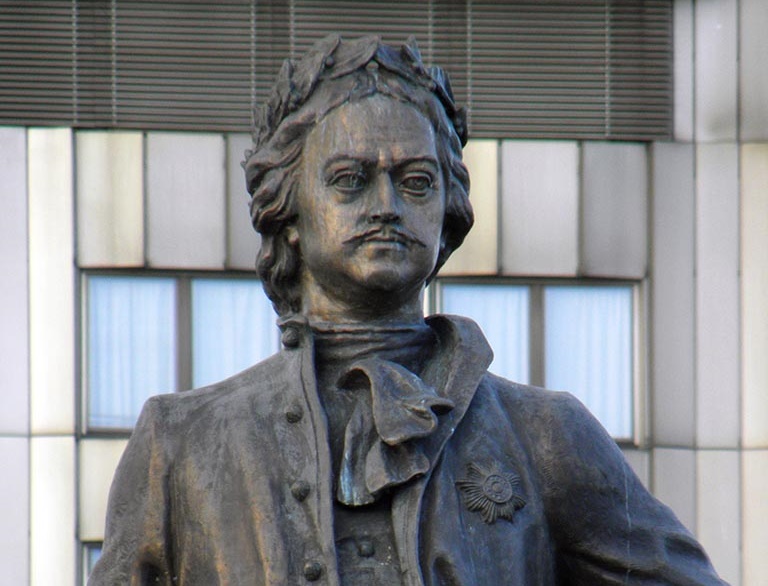 Внешняя политика
В конце своего правления Пётр I добился стратегического союза с Францией 
и империей Габсбургов.
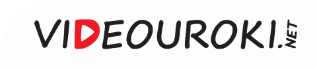 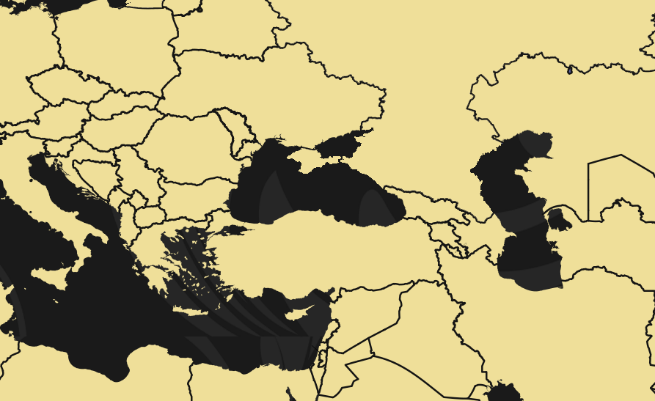 В 1722 году начался Персидский поход.
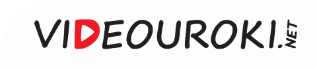 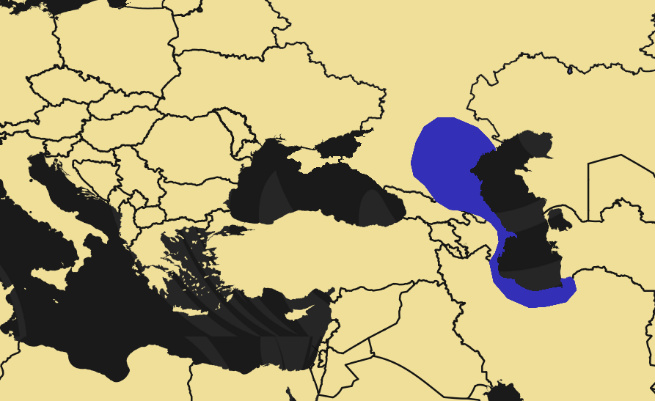 Дербент
В 1722 году начался Персидский поход.
Баку
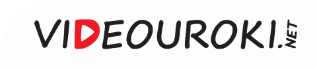 Новые территориальные приобретения были для Петра I шагом к установлению контроля над торговыми путями в Индию.
Е. Лансере.
Флот Петра Великого.
1909
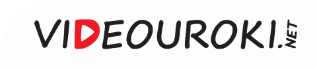 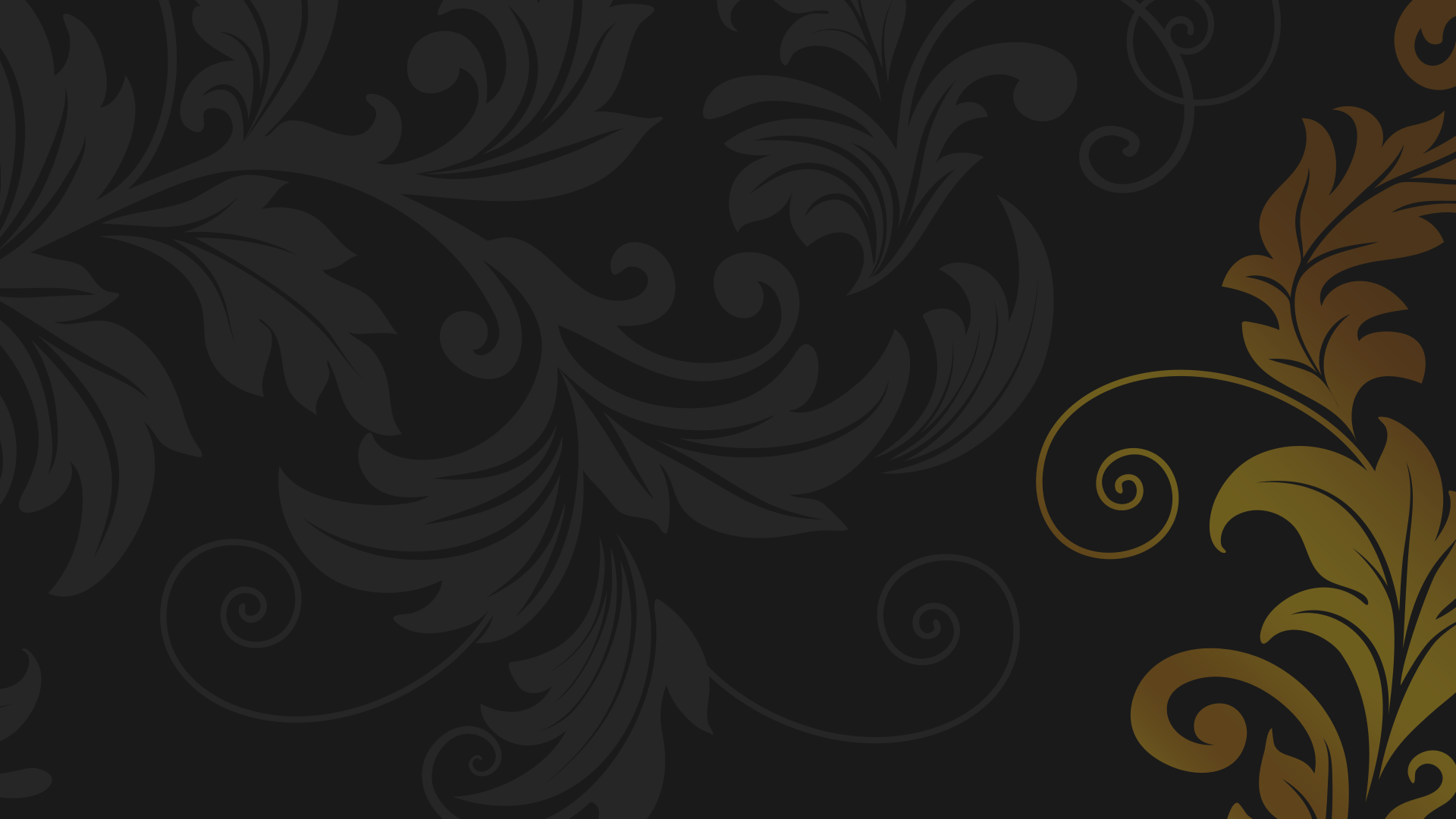 Значение Петровских 
преобразований в истории страны
Реформы Петра I и их последствия носят достаточно противоречивый характер.
1
Было положено начало созданию российской промышленности, 
но в то же время усилился крепостнический гнёт.
2
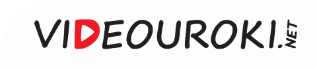 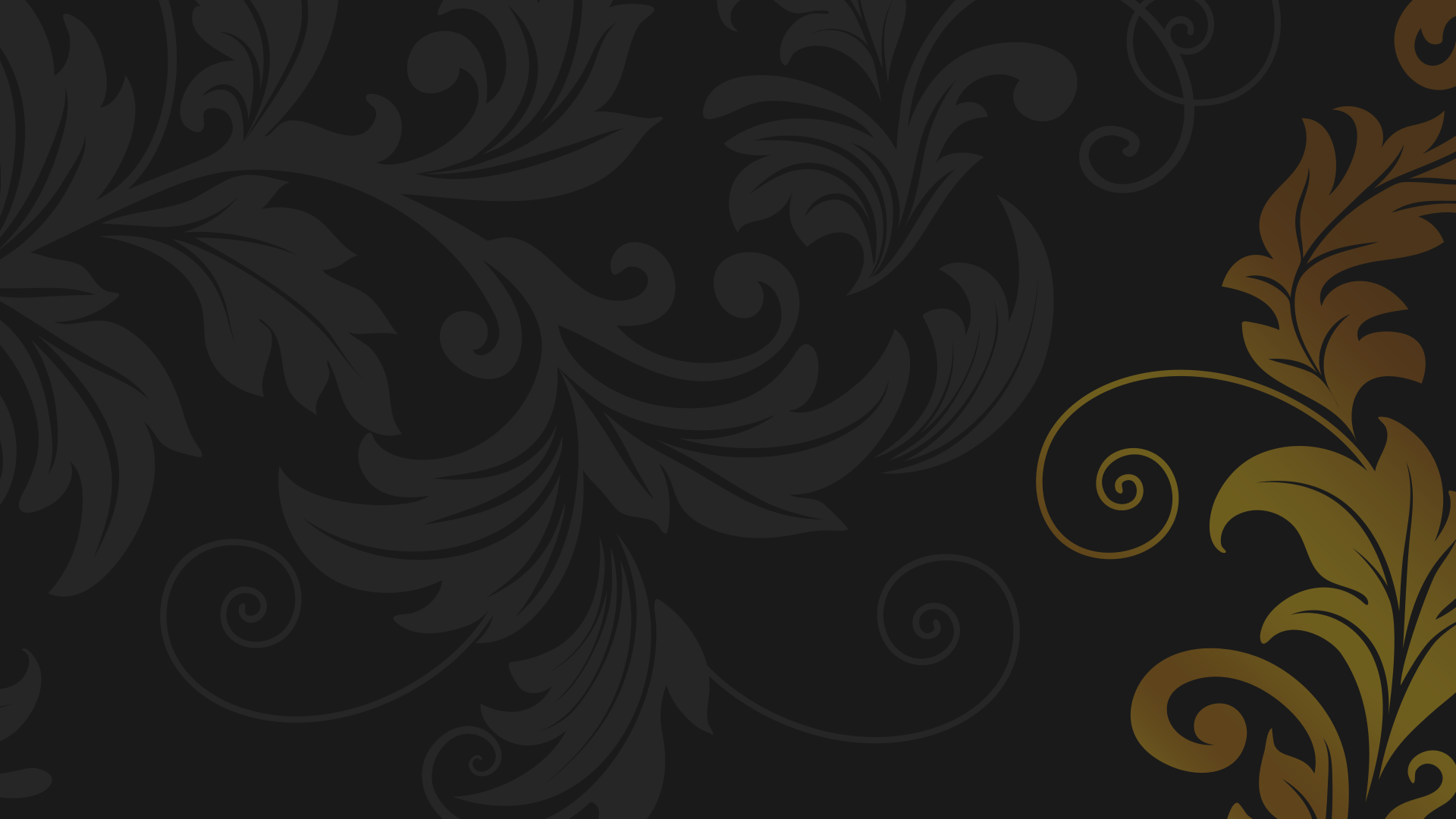 Значение Петровских 
преобразований в истории страны
Изменилось административное устройство государства, Россия стала одной из ведущих мировых держав.
3
4
Возникли социальные и экономические проблемы, требующие решения.
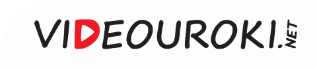